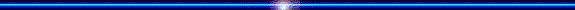 PHÒNG GIÁO DỤC VÀ ĐÀO TẠO HUYỆN CHÂU ĐỨC
TRƯỜNG THCS QUANG TRUNG
TOÁN 6: CHÂN TRỜI SÁNG TẠO
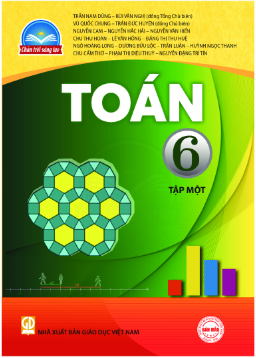 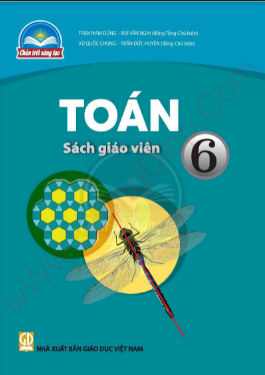 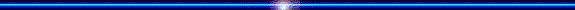 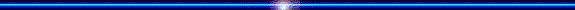 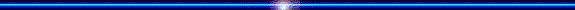 SỐ TỰ NHIÊN
SỐ TỰ NHIÊN
Số  và Đại số
Chöông I
Chöông I
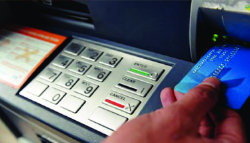 Số tự nhiên thường được sử dụng trong các giao dịch hành ngày.
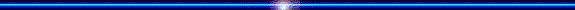 Bààaøi1
Bàaøi 1
TẬP HỢP. PHẦN TỬ CỦA TẬP HỢP
TẬP HỢP. PHẦN TỬ CỦA TẬP HỢP
Số  và Đại số
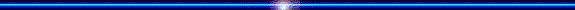 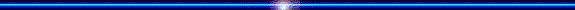 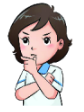 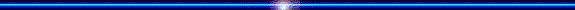 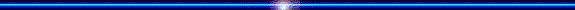 BÀI 1:  TẬP HỢP. PHẦN TỬ CỦA TẬP HỢP
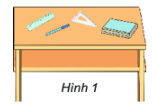 1. Làm quen với tập hợp:
-Hãy liệt kê các đồ vật có trên bàn?
-Các tự nhiên vừa lớn hơn 3 vừa nhỏ hơn 12
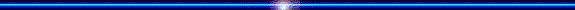 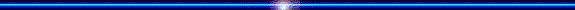 -Các đồ vật có trên bàn: bút, thước kẻ, êke, vở.
-Các tự nhiên vừa lớn hơn 3 vừa nhỏ hơn 12: 4;5;6;7;8;9;10;11.
Các đồ vật trên bàn tạo thành một tập hợp. 
Mỗi đồ vật trên bàn được gọi là một phần tử.
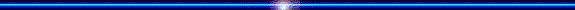 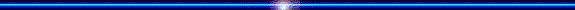 BÀI 1:  TẬP HỢP. PHẦN TỬ CỦA TẬP HỢP
2. Các kí hiệu:
-Người ta thường dùng các chữ cái in hoa A,B,C …để kí hiệu tập hợp.
-Các phần tử của một tập hợp được viết trong hai dấu ngoặc nhọn {}, cách nhau bởi  “,” hoặc  “;” nếu các phần tử là số.Mỗi phần tử được liệt kê một lần, thứ tự liệt kê tùy ý.
-Phần tử   thuộc tập hợp A được kí hiệu là            ,đọc là “      thuộc A”. Phần tử y không thuộc tập hợp A được kí hiệu là           ,đọc là “ y không thuộc A”.
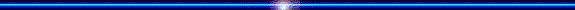 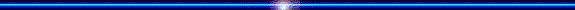 Ví dụ 1: A là tập hợp các đồ vật có trên bàn. Ta có:
A = {Thước kẻ, êke, vở, bút}
Ví dụ 2: Hãy viết tập hợp B gồm các số tự nhiên vừa lớn hơn 3, vừa nhỏ hơn 12?
B = {4;5;6;7;8;9;10;11}
Điền vào	  ô trống
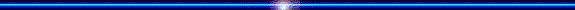 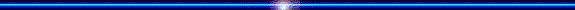 BÀI 1:  TẬP HỢP. PHẦN TỬ CỦA TẬP HỢP
2. Các kí hiệu:
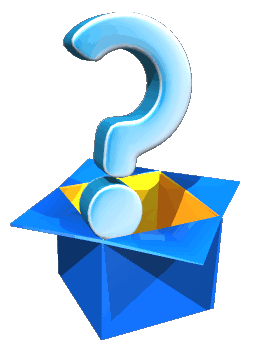 Gọi M là tập hợp các chữ cái tiếng Việt có mặt trong từ “gia đình”.
Hãy viết tập hợp M bằng cách liệt kê các phần tử?
 Các khẳng định sau đúng hay sai?
Thực hành 1
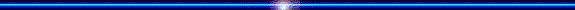 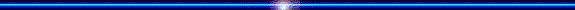 Giải:
a) M = {g, i,a, đ, n, h}
(Đúng)
b)               (Đúng)
(Sai)
(Đúng)
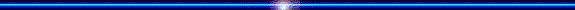 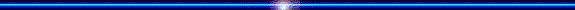 BÀI 1:  TẬP HỢP. PHẦN TỬ CỦA TẬP HỢP
3. Cách cho tập hợp
Để cho một tập hợp, thường có hai cách:
Liệt kê các phần tử của tập hợp.
 Chỉ ra tính chất đặc trưng cho các phần tử của tập hợp.
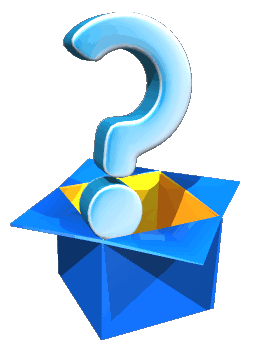 a)Cho tập hợp E={0;2;4;6;8}. Hãy chỉ ra tính chất đặc trưng cho các phần tử của tập hợp E và viết tập hợp E theo cách này.
b)Cho tập hợp P={x|x là số tự nhiên và 10 < x < 20}. Hãy viết tập hợp P theo cách liệt kê tất cả các phần tử .
Thực hành 2
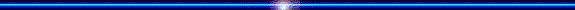 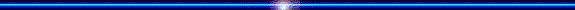 a)- Tính chất đặc trưng của tập hợp E là E gồm các số tự nhiên chẵn nhỏ hơn 10.- E={x|x là số tự nhiên chẵn nhỏ hơn 10}.b)P={11;12;13;14;15;16;17;18;19}
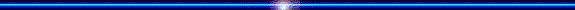 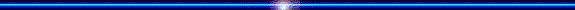 BÀI 1:  TẬP HỢP. PHẦN TỬ CỦA TẬP HỢP
3. Cách cho tập hợp
Ví dụ: Cho tập hợp A gồm các số tự nhiên vừa lớn hơn 7, nhỏ hơn 15.
a) Viết tập hợp A theo hai cách.
Cách 1: A = {8;9;10;11;12;13;14}
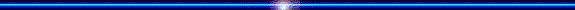 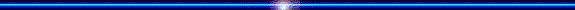 Cách 2: A = {x  x là số tự nhiên, 7 < x < 15}
b) Điền kí hiệu      hay     vào ô trống.
A
A
A
10
A
16
13
19
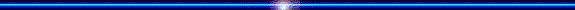 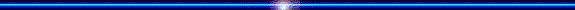 BÀI 1:  TẬP HỢP. PHẦN TỬ CỦA TẬP HỢP
VẬN DỤNG
Dưới đây là quảng cáo khuyến mãi cuối tuần của siêu thị “Bách hóa xanh”
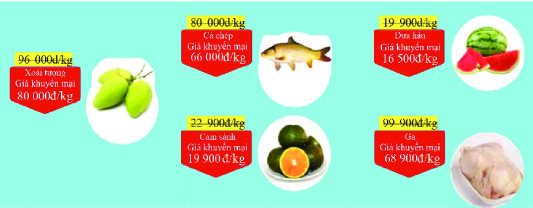 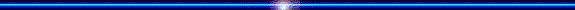 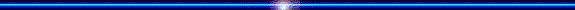 Hãy viết tập hợp A các sản phẩm được giảm giá trên 12 000 đồng mỗi ki-lô-gam.
A = {xoài tượng, cá chép, gà}
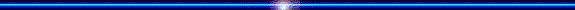 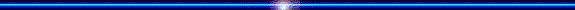 BÀI 1:  TẬP HỢP. PHẦN TỬ CỦA TẬP HỢP
Tập hợp A được minh họa bằng sơ đồ Venn
A
. 1
. 3
. 2
. 5
. 4
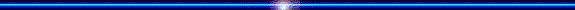 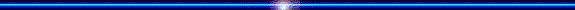 A = {1;2;3;4;5}
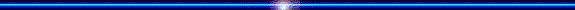 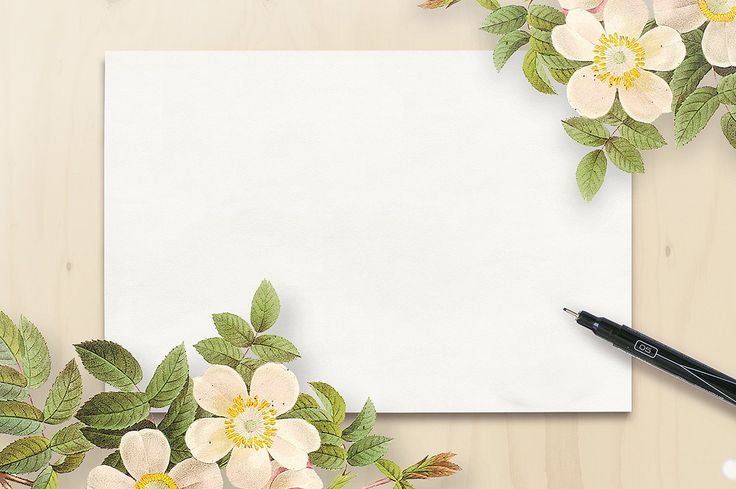 CHÚC CÁC EM HỌC TỐT